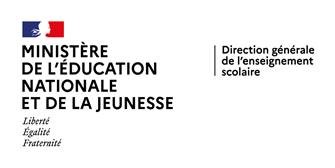 Enseigner le français et les mathématiques en groupes à effectifs réduits
Direction générale de l’enseignement scolaire - Inspection générale de l’éducation, du sport et de la recherche
1
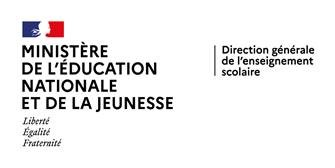 « Mesure 2 de la réforme des lycées professionnels : permettre des enseignements aux savoirs fondamentaux en classes réduites »
Comment l’organiser en seconde et en première professionnelles à la rentrée 2024 ?

A noter

En français, histoire géographie et enseignement moral et civique, chaque élève bénéficie en moyenne annuelle de 4h par semaine en seconde et de 3,5h par semaine en première
Soit 30 minutes de plus par semaine pour les 2 années que dans la grille horaire de l’arrêté du 21 novembre 2018, pour l’enseignement de français

En mathématiques, chaque élève bénéficie en moyenne annuelle de 2h par semaine en seconde et en première
Soit 30 minutes de plus par semaine en classe de seconde que dans la grille horaire de l’arrêté du 21 novembre 2018
Direction générale de l’enseignement scolaire - Inspection générale de l’éducation, du sport et de la recherche
2
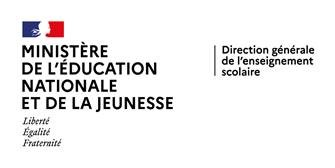 « Mesure 2 de la réforme des lycées professionnels : permettre des enseignements aux savoirs fondamentaux en classes réduites »
Comment l’organiser en seconde et en première professionnelles à la rentrée 2024 ?

EFFECTIFS REDUITS : 1er LEVIER  

Pour les spécialités de baccalauréat du secteur de la production, les divisions dont l’effectif est supérieur à 15 élèves bénéficient d’un volume complémentaire d’heures professeur dont 15 % sont dédiés à l’enseignement du français et des mathématiques.
Pour les spécialités du secteur des services, ce seuil est porté à 18 élèves.

Exemple : pour une division de 25 élèves de même spécialité de bac pro du secteur de la production, ce volume complémentaire est de 20 heures, dont 15% sont dédiés à l’enseignement du français et des mathématiques. 

Soit, pour cet exemple, 3h qui permettent la mise en place des enseignements en effectifs réduits.
Direction générale de l’enseignement scolaire - Inspection générale de l’éducation, du sport et de la recherche
3
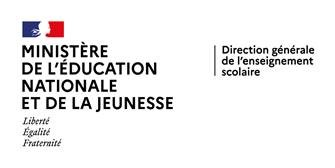 « Mesure 2 de la réforme des lycées professionnels : permettre des enseignements aux savoirs fondamentaux en classes réduites »
Comment l’organiser en seconde et en première professionnelles à la rentrée 2024 ?

EFFECTIFS REDUITS : 2ème LEVIER
(avec 2 professeurs dans une même classe)

A ces heures d’enseignement, s’ajoutent les heures de co-intervention : chaque élève bénéficie en moyenne annuelle de : 
30 minutes par semaine en seconde et première de co-intervention enseignements professionnels et français ;
30 minutes par semaine en seconde et première de co-intervention enseignements professionnels et mathématiques-sciences.
Direction générale de l’enseignement scolaire - Inspection générale de l’éducation, du sport et de la recherche
4
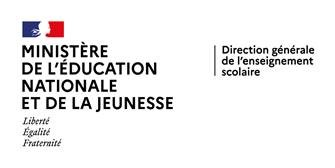 « Mesure 2 de la réforme des lycées professionnels : permettre des enseignements aux savoirs fondamentaux en classes réduites »
Quels changements en seconde et en première professionnelles à la rentrée 2024 ?

EFFECTIFS REDUITS : 3ème LEVIER

La mesure PACTE Lycée professionnel « Enseignements en groupes d’effectifs réduits - Intervenir auprès de petits groupes d’élèves selon les besoins et difficultés  afin de faciliter les apprentissages »

24 heures d’enseignement / professeur dans l’année (par part fonctionnelle) 
Inscrite à l’emploi du temps des élèves et des professeurs
Direction générale de l’enseignement scolaire - Inspection générale de l’éducation, du sport et de la recherche
5
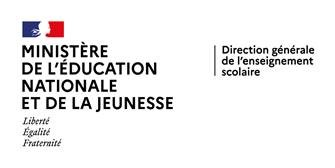 « Mesure 2 de la réforme des lycées professionnels : permettre des enseignements aux savoirs fondamentaux en classes réduites »
Et pour les CAP à la rentrée 2024 ?

Pour les CAP, pas de modification des grilles horaires.
Restent mobilisables pour le travail en effectifs réduits : 
Les heures de français et mathématiques en effectifs réduits prévues ;
Les heures d’enseignements en co-intervention ;
Les heures de « consolidation, accompagnement personnalisé et accompagnement aux choix d'orientation »
Le PACTE Lycée professionnel « Enseignements en groupes d’effectifs réduits - Intervenir auprès de petits groupes d’élèves selon les besoins et difficultés  afin de faciliter les apprentissages »

mais les préconisations pédagogiques sur l’enseignement des fondamentaux en effectifs réduits sont applicables.
Direction générale de l’enseignement scolaire - Inspection générale de l’éducation, du sport et de la recherche
6
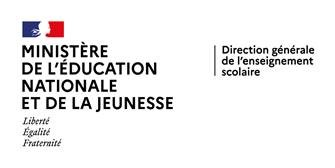 Les enseignements aux savoirs fondamentaux en classes réduites :
Direction générale de l’enseignement scolaire - Inspection générale de l’éducation, du sport et de la recherche
7
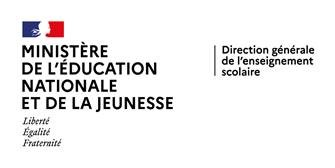 1- Constituer les groupes, organiser les différents temps de classe
appui fort sur les tests de positionnement pour repérer les besoins, puis sur les évaluations au fil de l’année  les groupes peuvent changer en cours d’année

une grande dissymétrie des effectifs entre les groupes est possible

les partis pris de l’homogénéité ou de l’hétérogénéité des niveaux de maîtrise des élèves sont tous deux recevables selon l’objectif pédagogique

garder des temps en classe entière est nécessaire, le fil des apprentissages de l’année doit être tenu

 Cela implique que ce soit le professeur de la classe qui prenne en charge les deux groupes
Direction générale de l’enseignement scolaire - Inspection générale de l’éducation, du sport et de la recherche
8
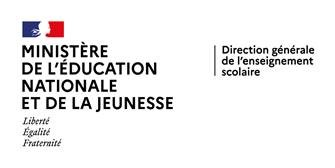 2- Définir des priorités pédagogiques pour rendre l’enseignement des fondamentaux plus efficaces grâce aux effectifs réduits
faire en sorte que tous les élèves entrent dans les activités proposées  observations plus fines, sollicitations individuelles plus fréquentes, remédiations immédiates si nécessaire;

laisser plus de place à la parole des élèves;

accompagner l’autonomie des élèves;

prendre le temps de vérifier régulièrement que chacun s’est approprié l’apprentissage visé.
Direction générale de l’enseignement scolaire - Inspection générale de l’éducation, du sport et de la recherche
9
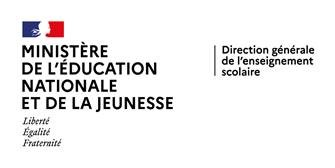 3- Ajuster ses gestes professionnels à l’enseignement en effectifs réduits
s’autoriser à organiser l’espace de la classe de manière flexible selon l’effectif, les besoins, la démarche adoptée et l’objectif visé 

individualiser l’étayage proposé aux élèves (utilisation de fiches personnelles ou tout document pédagogique en cours, outils numériques, visionnage de capsules vidéo, recherches en ligne, tutorat entre pairs) 

valoriser les essais et les démarches des recherches des élèves en leur proposant de les verbaliser ; autoriser le passage par l’oral pour en rendre compte
Direction générale de l’enseignement scolaire - Inspection générale de l’éducation, du sport et de la recherche
10
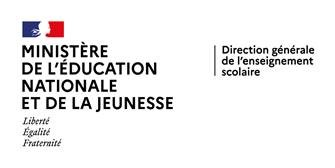 3- Ajuster ses gestes professionnels à l’enseignement en effectifs réduits
repérer plus vite si chaque élève s’engage bien dans l’activité et l’aider si besoin à agir (éviter ainsi le décrochage) en reformulant des consignes, en faisant référence à des travaux antérieurs ou en décomposant les tâches à accomplir 

évaluer régulièrement les progrès des élèves (par de brèves évaluations formalisées mais aussi par la simple observation du professeur) et s’assurer que les constats soient partagés entre le professeur et chaque élève
Direction générale de l’enseignement scolaire - Inspection générale de l’éducation, du sport et de la recherche
11
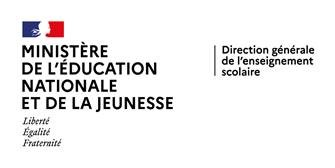 En résumé, les principaux points de vigilance pour les pilotes :
accompagner les professeurs à construire la progression annuelle en réfléchissant à une continuité de l’enseignement et des apprentissages entre les heures en classe entière, et les heures dispensées en effectifs réduits;
un « dispositif » qui convoque des gestes et démarches pédagogiques non inédits (les mêmes que ceux promus pour l’AP disciplinaire introduit en 2016 au collège), qui souvent, peuvent et doivent être mis en œuvre en classe entière aussi;
mais l’objectif est de tirer le plus grand profit d’une disponibilité accrue du professeur et d’une mise en œuvre plus aisée de certains scénarios pédagogiques;
à la marge, permet aussi davantage d’individualisation : tout petit effectif possible, avec un objectif et un nombre d’heure précis. A priori, pas de prise en charge de 4 élèves à part toute l’année.
Direction générale de l’enseignement scolaire - Inspection générale de l’éducation, du sport et de la recherche
12
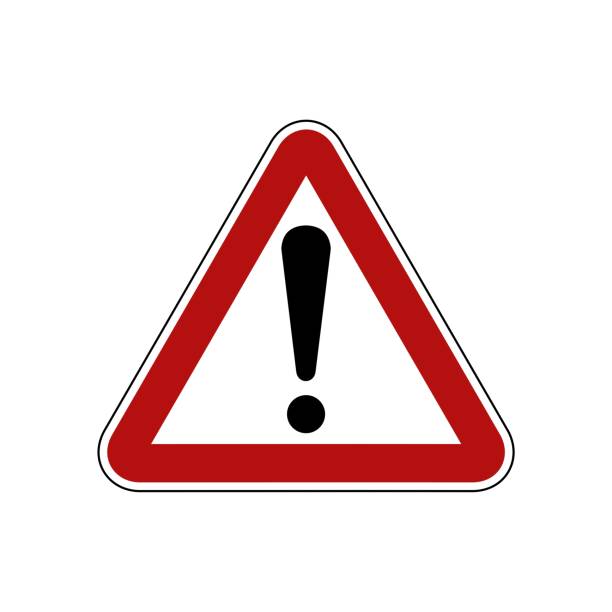 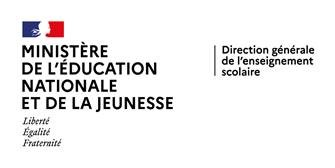 Des ressources pour accompagner la mise en œuvre
une rubrique Eduscol dédiée aux savoirs fondamentaux au lycée professionnel

des ressources d’accompagnement

des outils numériques de remédiation utilisant l’intelligence artificielle (application MIA seconde)

des ressources spécifiques pour accompagner l’enseignement du français et des mathématiques en groupes à effectifs réduits seront prochainement proposées par Canopé
Direction générale de l’enseignement scolaire - Inspection générale de l’éducation, du sport et de la recherche
13
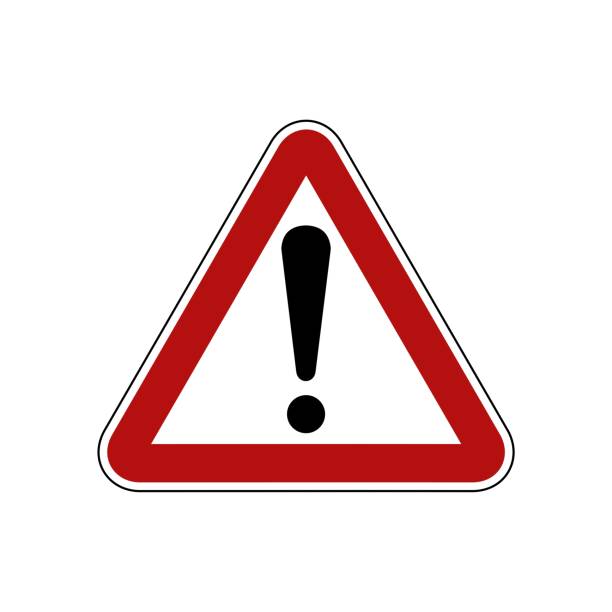 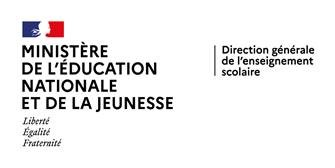 Des ressources pour accompagner la mise en œuvre
Pour aller plus loin sur la différenciation :
conférence du Cnesco (2017). Sur la différenciation pédagogique : comment adapter l'enseignement à la réussite de tous les élèves ? voir Dossier de synthèse. http://www.cnesco.fr/fr/differenciation-pedagogique/

un sketchnote de présentation générale de la différenciation pédagogique (Canopé)
https://www.canotech.fr/a/30555/quest-ce-que-la-differenciation-pedagogique

sur l’évaluation (Canopé)
https://www.canotech.fr/a/30372/evaluer-dans-la-voie-professionnelle
https://www.reseau-canope.fr/second-degre/lycee-professionnel/suivre-et-evaluer-les-competences.html
Direction générale de l’enseignement scolaire - Inspection générale de l’éducation, du sport et de la recherche
14
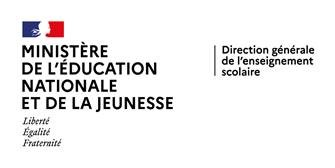 Quelques pistes en français
une opportunité de prise en charge des « petits lecteurs »;
le travail de l’oral comme objet d’apprentissage;
un plus grand retour à l’oral comme vecteur d’apprentissage, le détour par l’oral pour viser les progrès en production d’écrit, en révision de texte;
l’aide à la finalisation/présentation de projet avec prise en charge de très petits groupes à tour de rôle;
les activités d’écriture individuelles ou collectives avec un professeur plus disponible pour des temps d’étayage individualisé;
la possibilité de « déscolariser » des situations d’apprentissage (pratique de cercles de lecture, d’atelier de médiation culturelle, recours au jeu théâtral…)
Direction générale de l’enseignement scolaire - Inspection générale de l’éducation, du sport et de la recherche
15
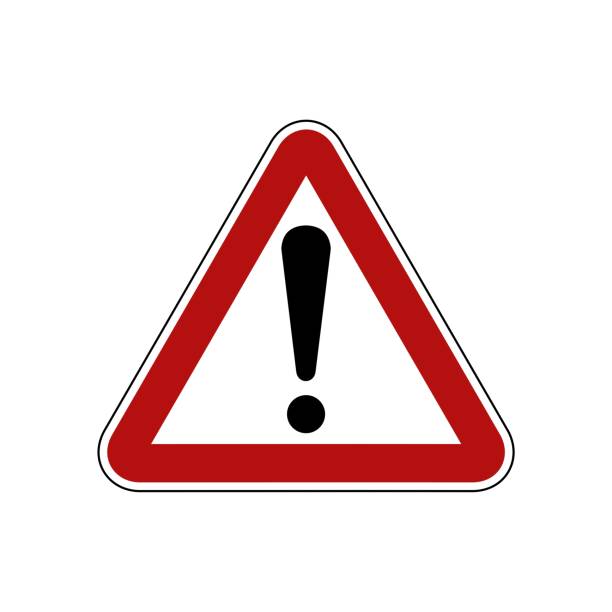 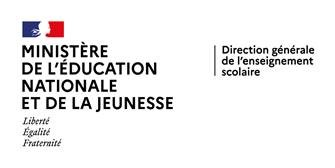 Quelques pistes en mathématiques
utilisation d’outils numériques pour des premiers éléments de réponse avant validation par le calcul;
supports différents et coup de pouce (voire fiche de résolution type);
décomposition de problèmes en sous-problèmes voire en tâches simples; 
entretien des automatismes (calcul, formules, propriétés) pour libérer l’esprit des difficultés calculatoires;
pratique de l’oral: « dire avant d’écrire » peut permettre à un élève  de produire un raisonnement abouti sans en maîtriser totalement l’écriture;
explicitation des apprentissages travaillés;
utilisation du jeu…
Direction générale de l’enseignement scolaire - Inspection générale de l’éducation, du sport et de la recherche
16